M		R E
IS
DIFFERENTLY
DIFFERENT
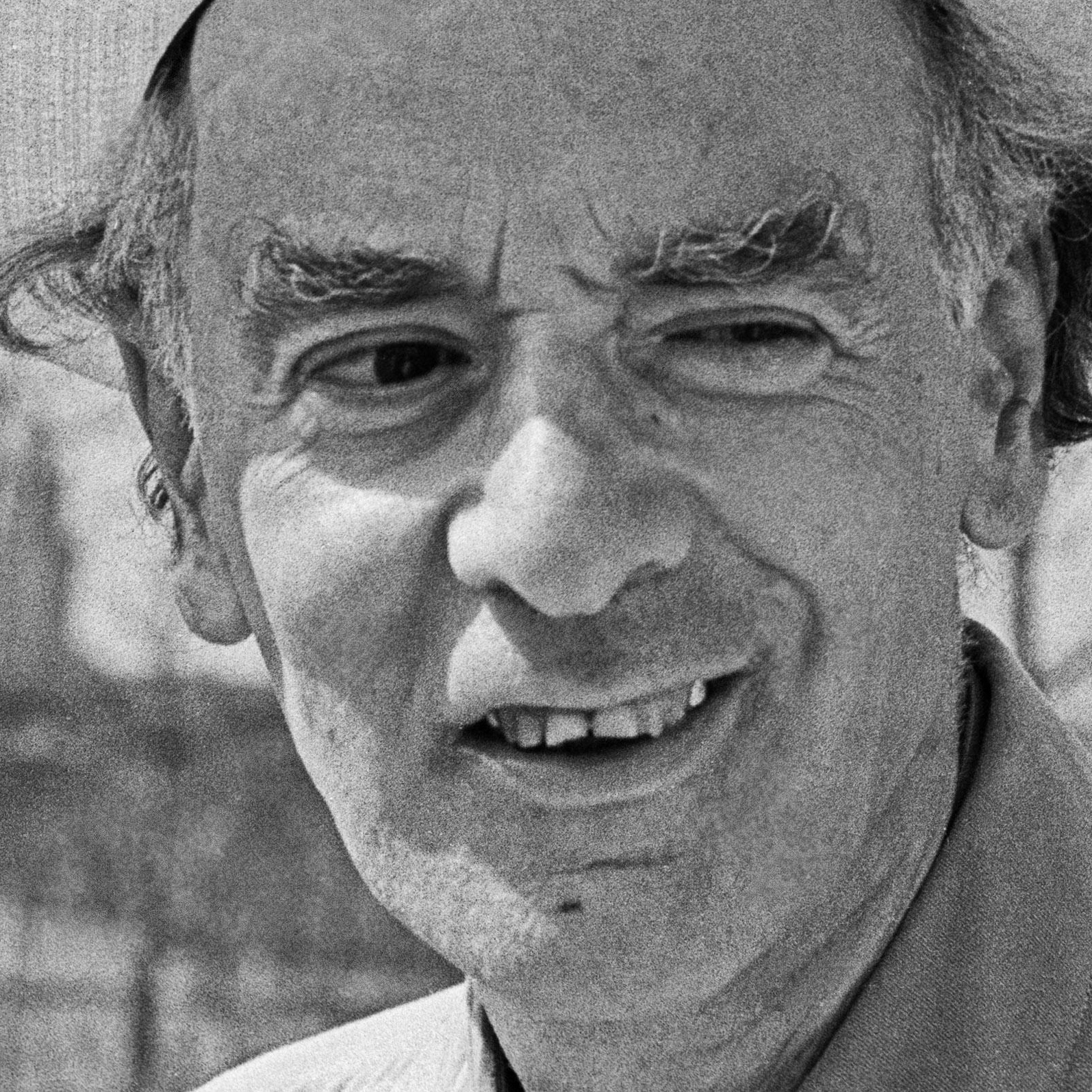 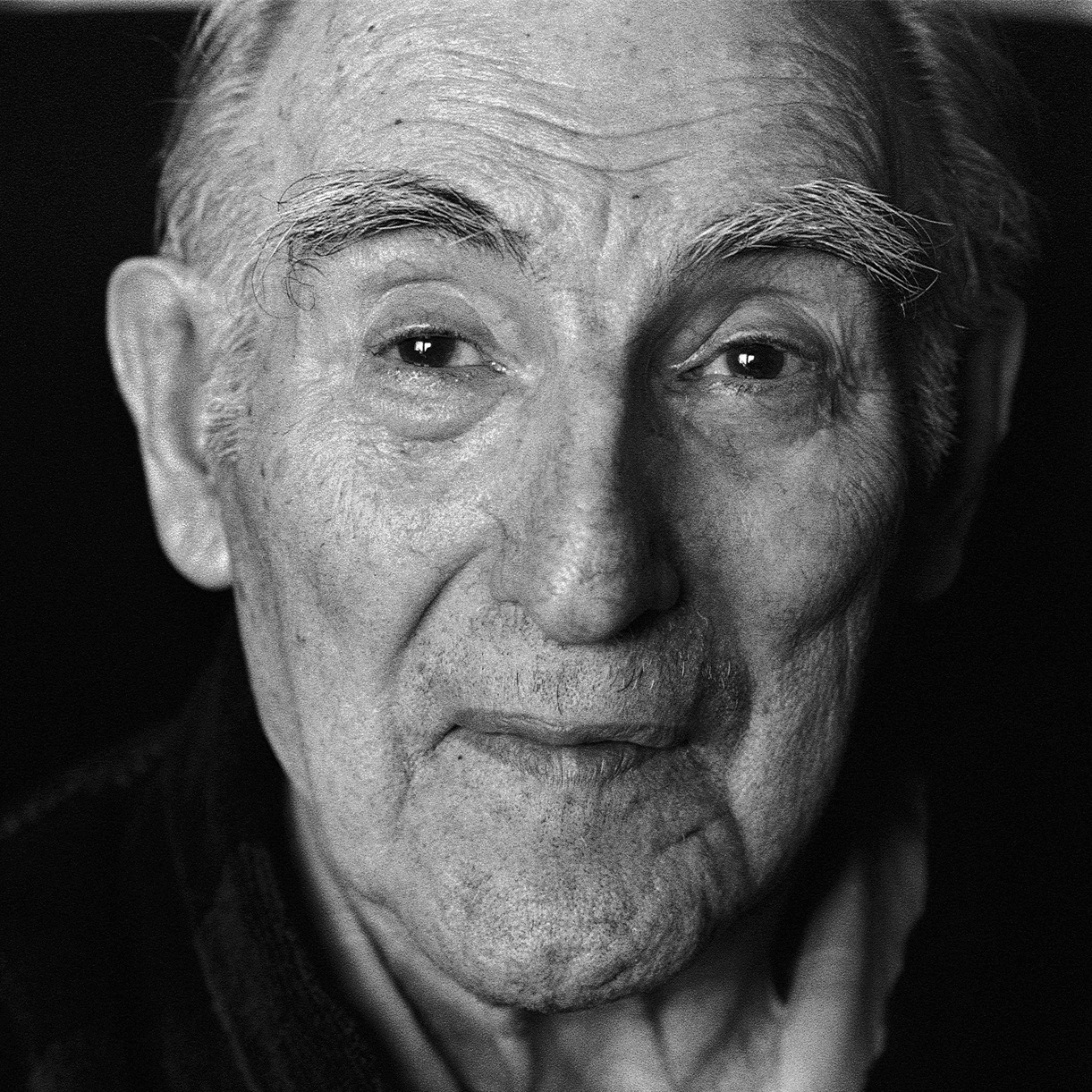 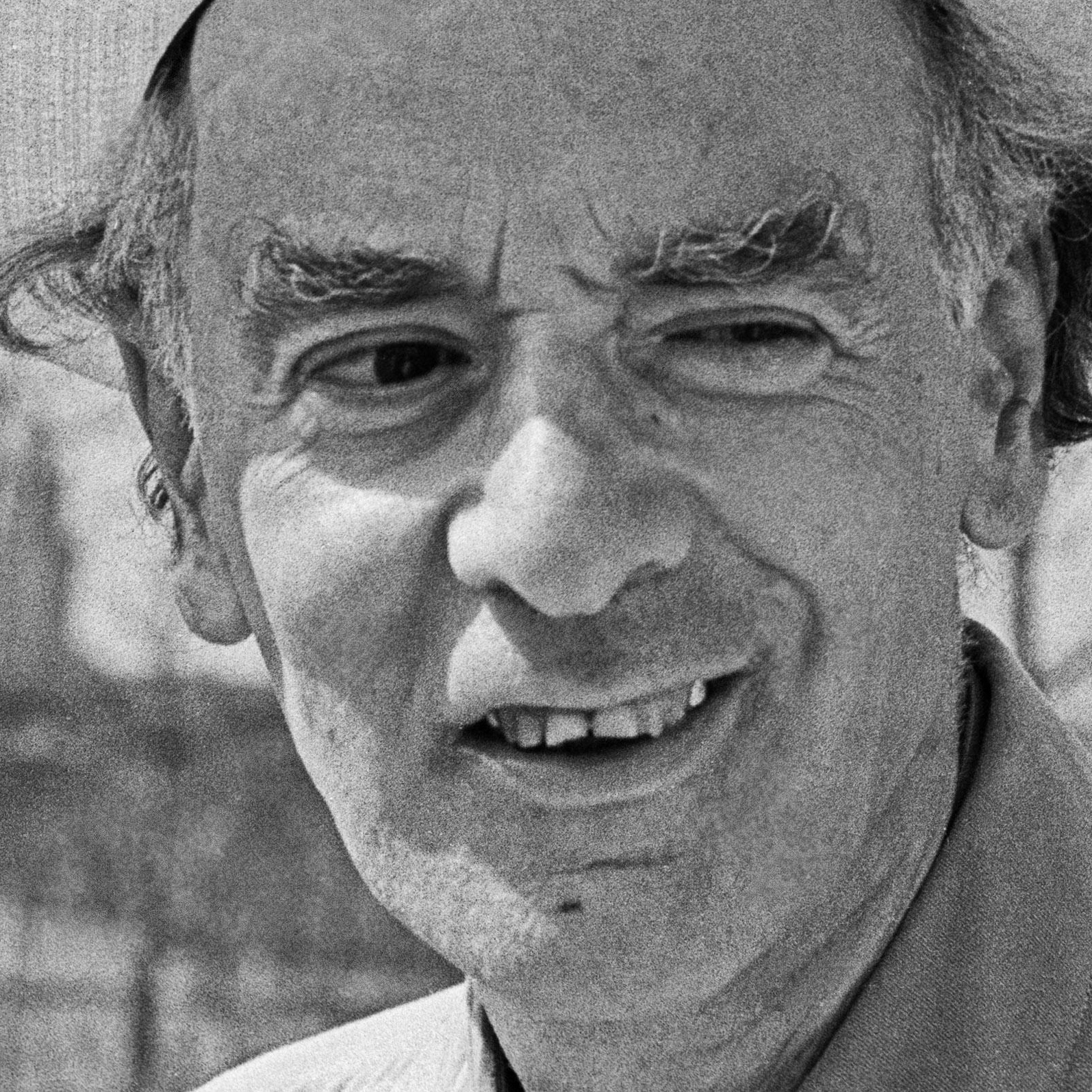 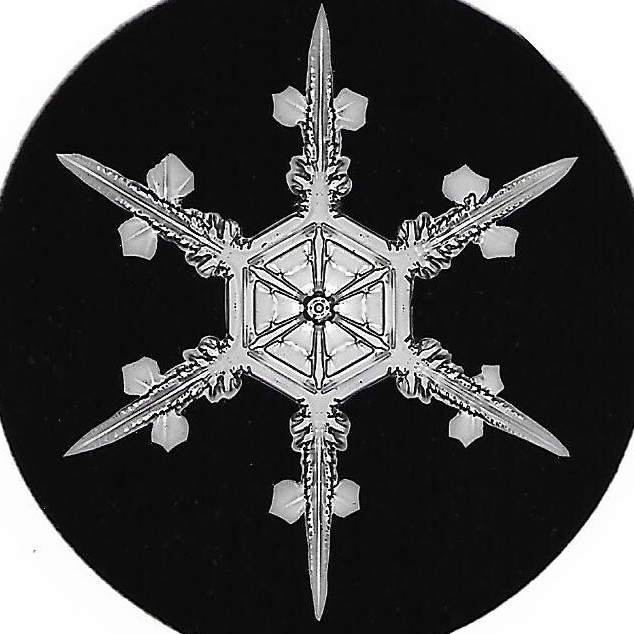 The multiphaseted nature 
of condensed matter
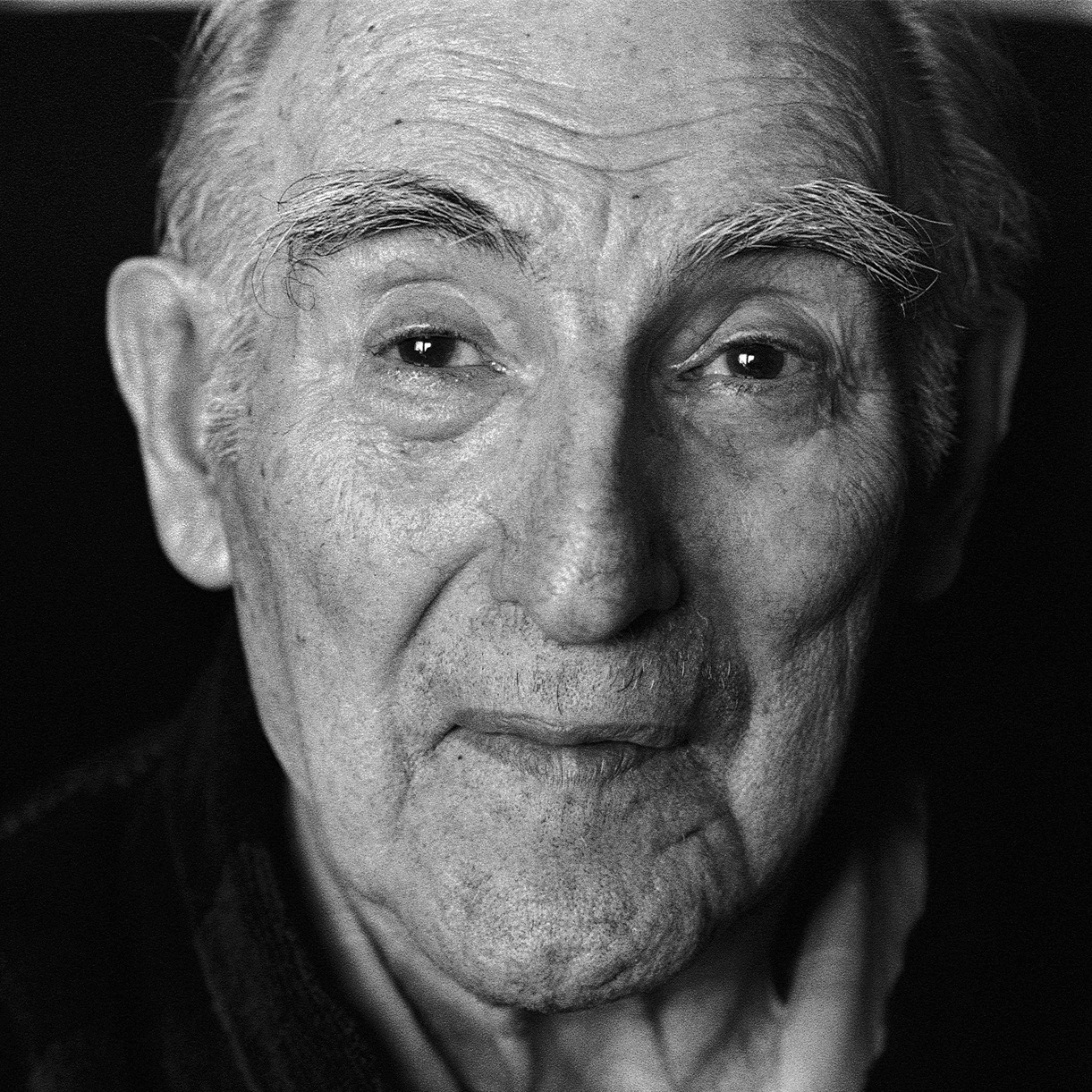 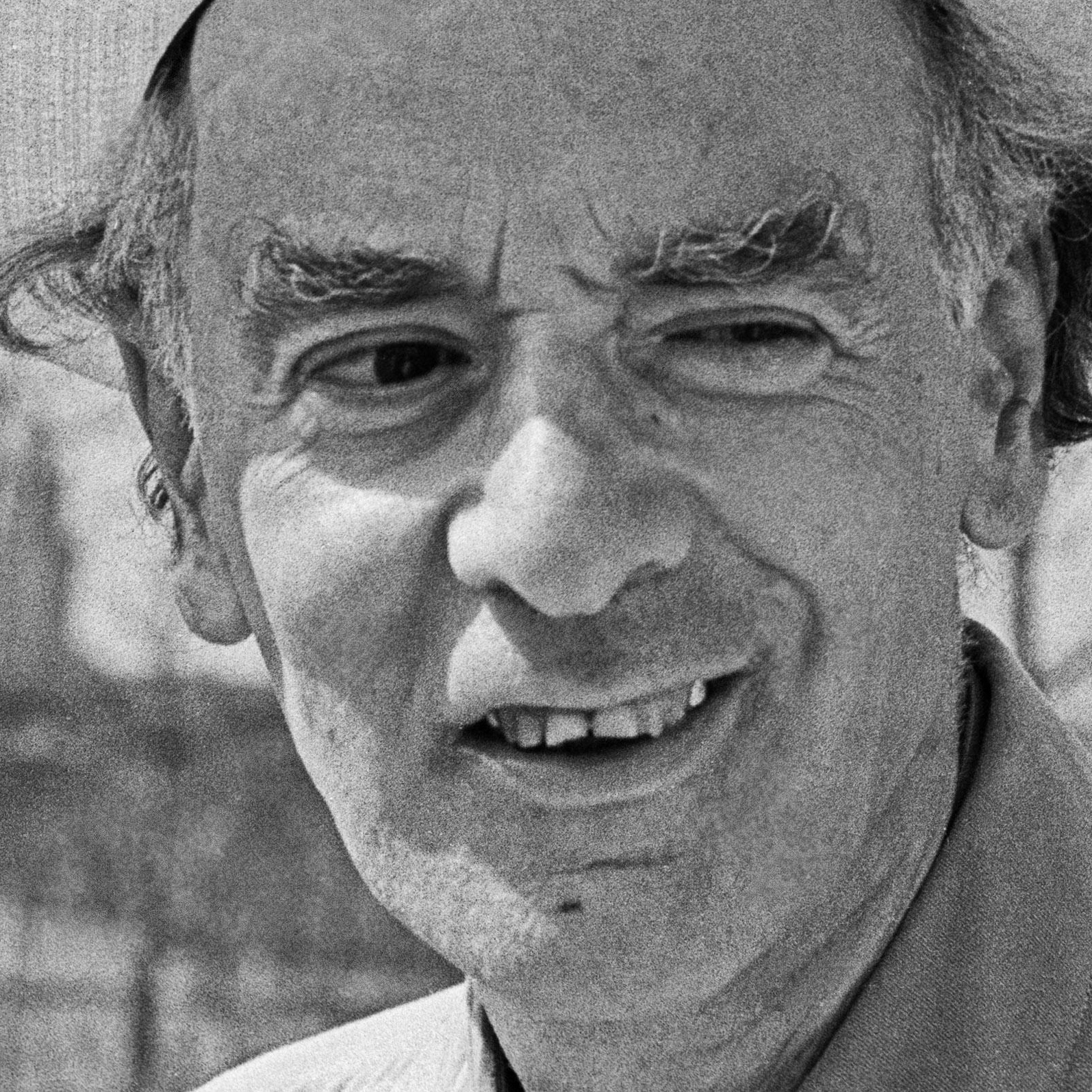 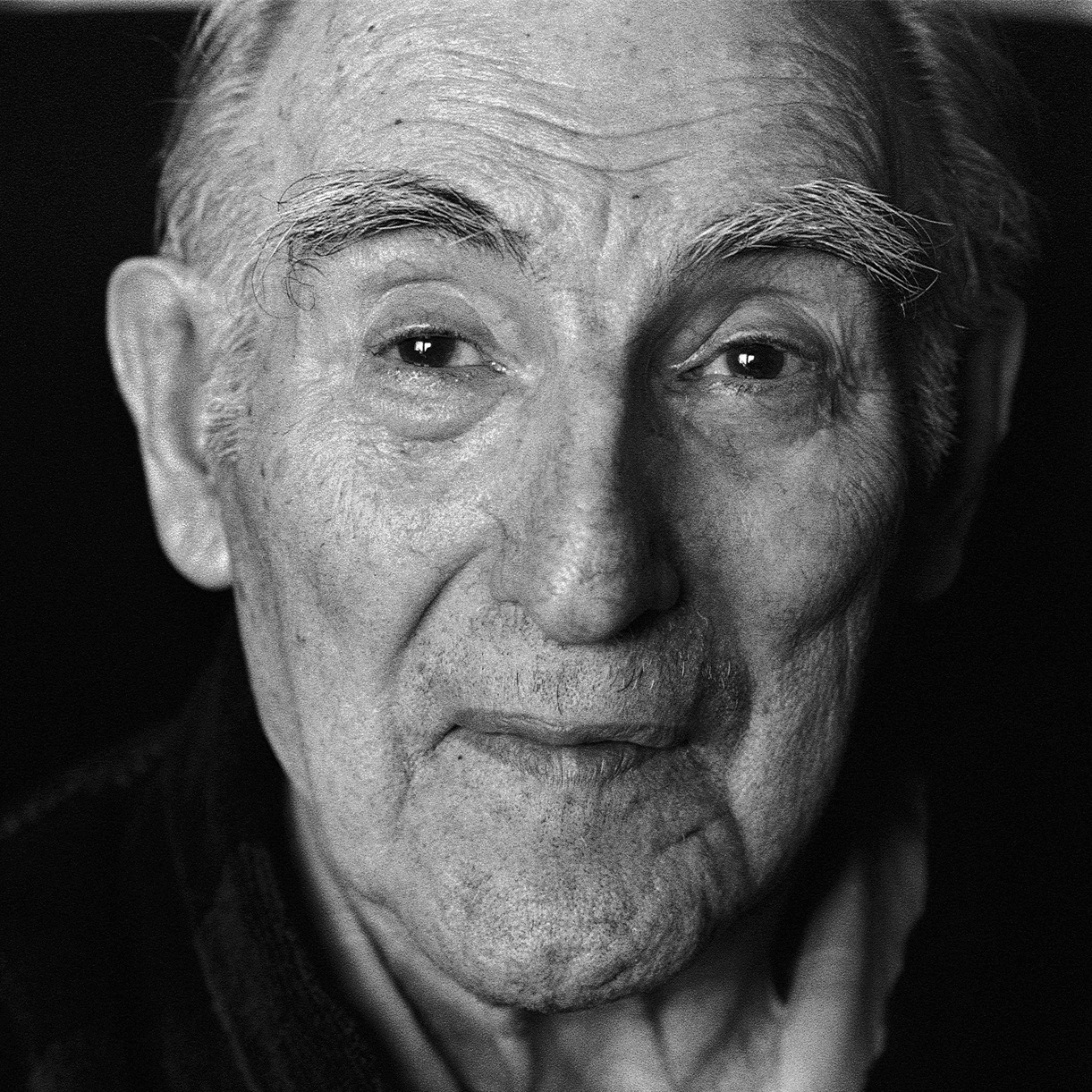 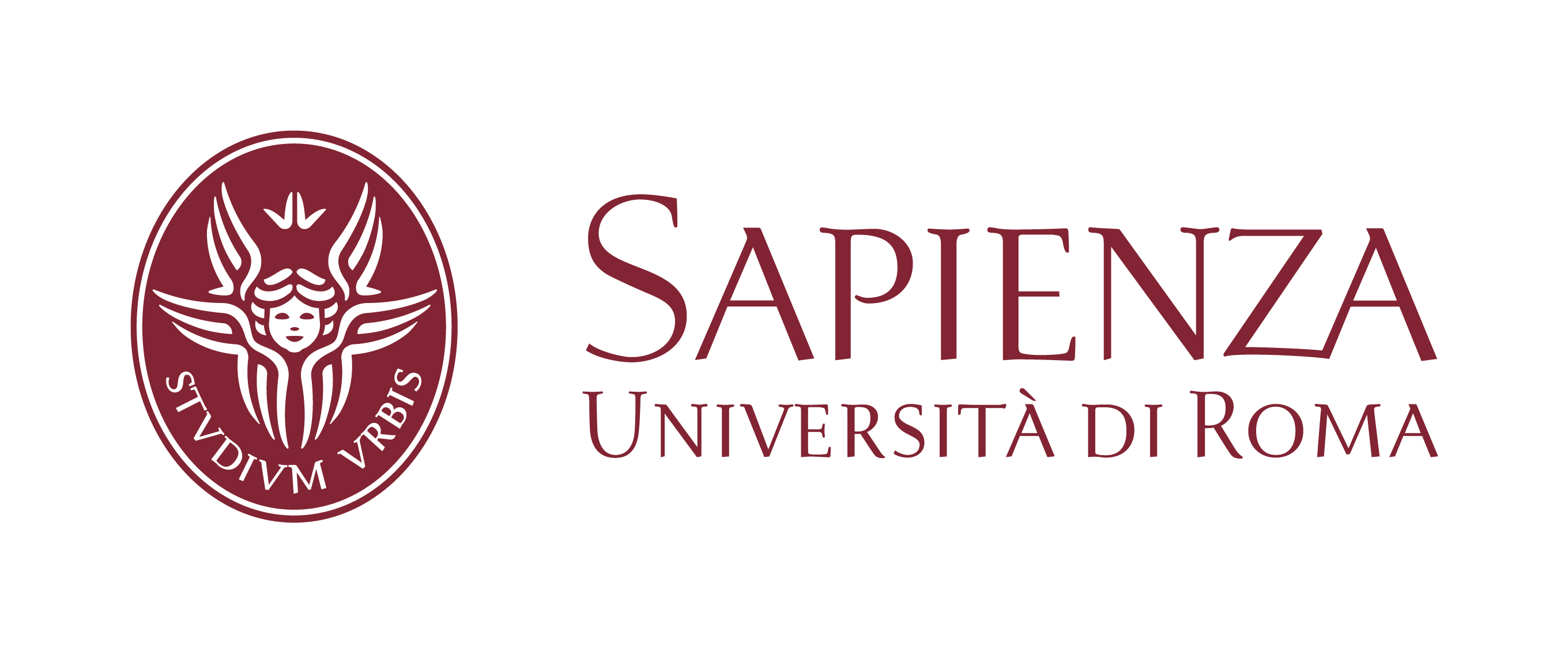 Jacopo Fiore
PhD seminars – S06E01
February 8th 2023
Outline
Introduction: how differently?
Multiphaseted materials and superconductivity
Probing phases and their signatures
Example: phase coexistence in NbSe2 
Conclusion: same phase… different faces
(I did not come up with this title…)
Kanoda, 2022
Paschen&Si, 2021
Explaining the –ly
The constructionist hypothesis breaks down when confronted with the twin dificulties of scale and complexity. The behavior of large and complex aggregates of elementary particles, it turns out, is not to be understood in terms of a simple extrapolation of the properties of a few particles. Instead, at each level of complexity entirely new properties appear, and the understanding of the new behaviors requires research […] inspiration and creativity to just as great a degree as in the previous one.
Anderson, 1972
Explaining the –ly… Fifty years later
Strongly correlated electron systems host a tremendous variety of fascinating macroscopic phenomena […] the essential physics of many of these systems is still not understood, and we do not have a overall perspective on strong electron correlations. Moreover, our predictive power for such systems is lacking. […] Is a unified perspective even possible? Or is the “Anna Karenina Principle” in effect – all non-interacting systems are alike; each strongly correlated system is strongly correlated in its own way?
Alexandradinata&al., 2020
Multiphaseted materials
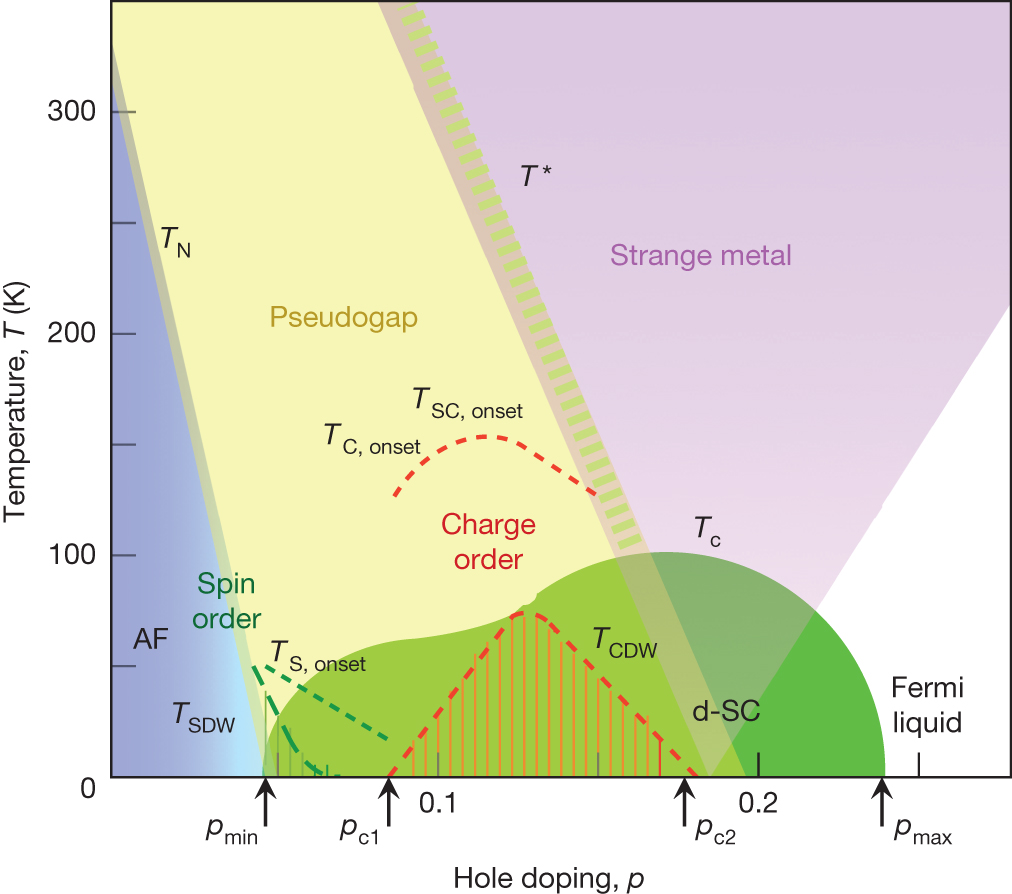 Topology
Topological
superconductors
(p-wave, Majorana)
Magnetic Weyl semimetals,
axion insultators
Cuprates, iron
based
Unconventional
superconductivity
Magnetism
Twisted bilayer
graphene
Cuprates, heavy 
fermions, organics
Itinerant
magnetism
Strange metals
Alexandradinata&al., 2020
Keimer&al., 2015
The superconducting phase
Breakdown of resistivity
Meissner effect
Discontinuity of specific heat
The superconducting phase
Bardeen, Cooper&Schrieffer, 1957
Ginzburg&Landau, 1950
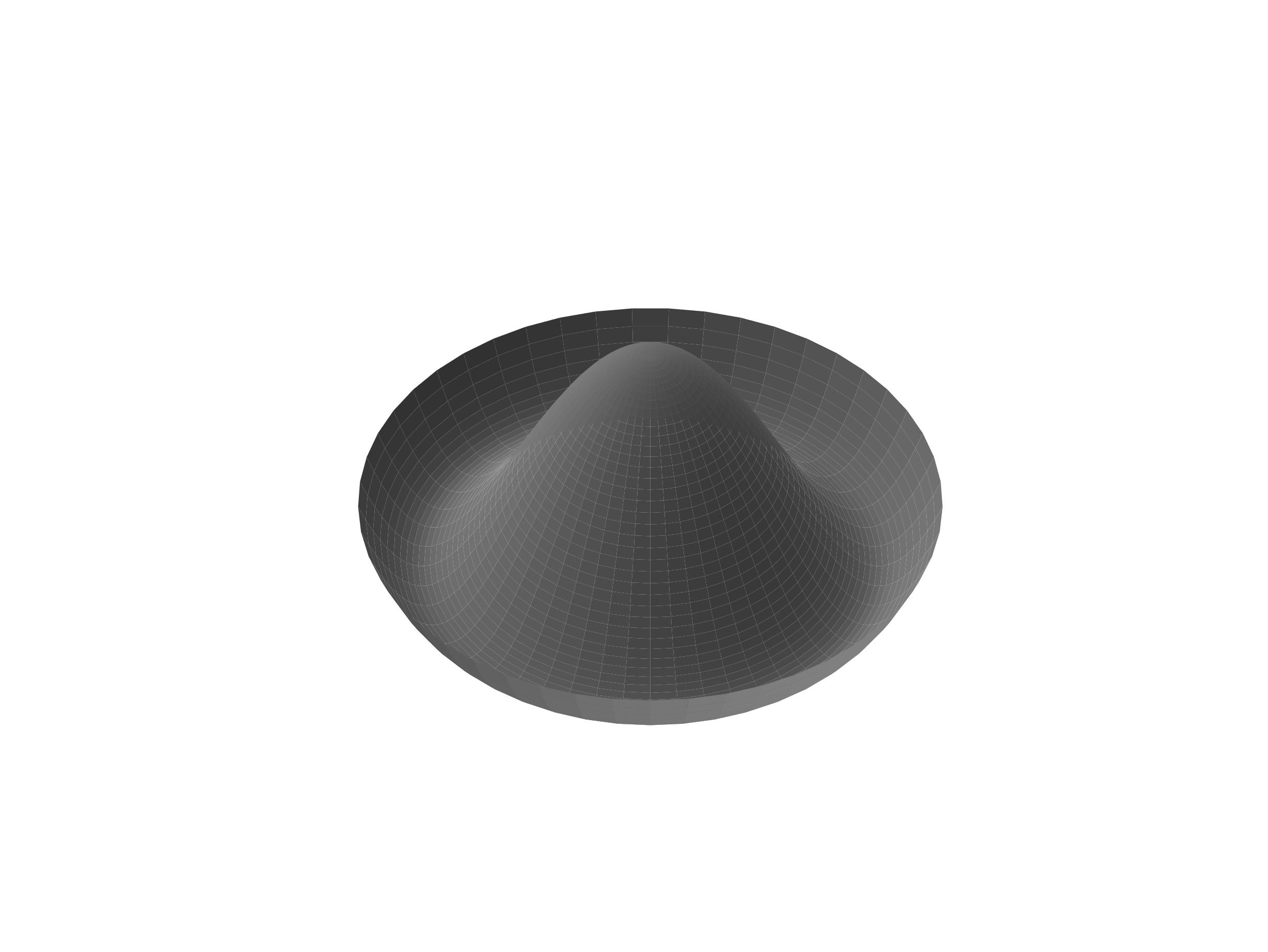 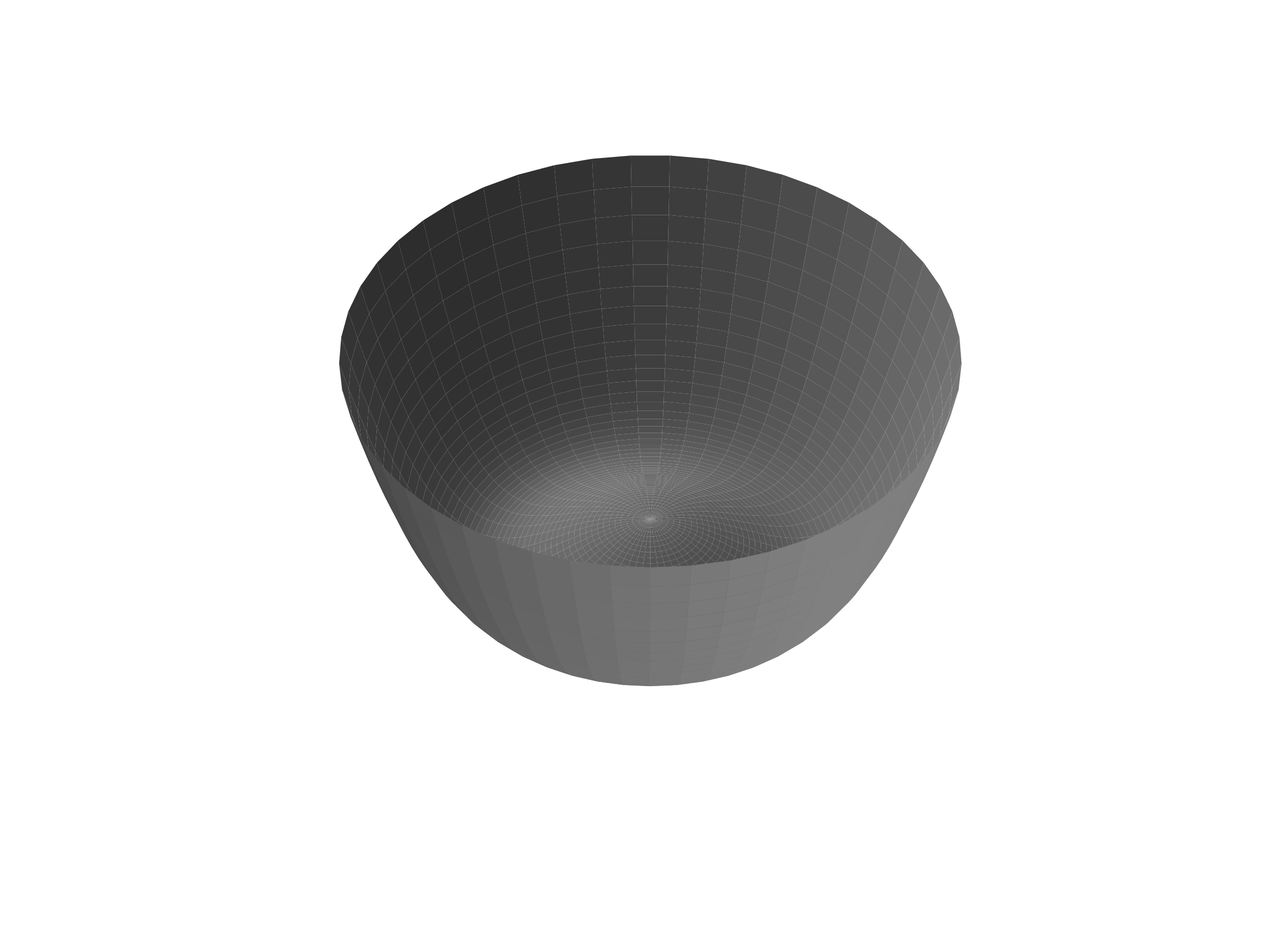 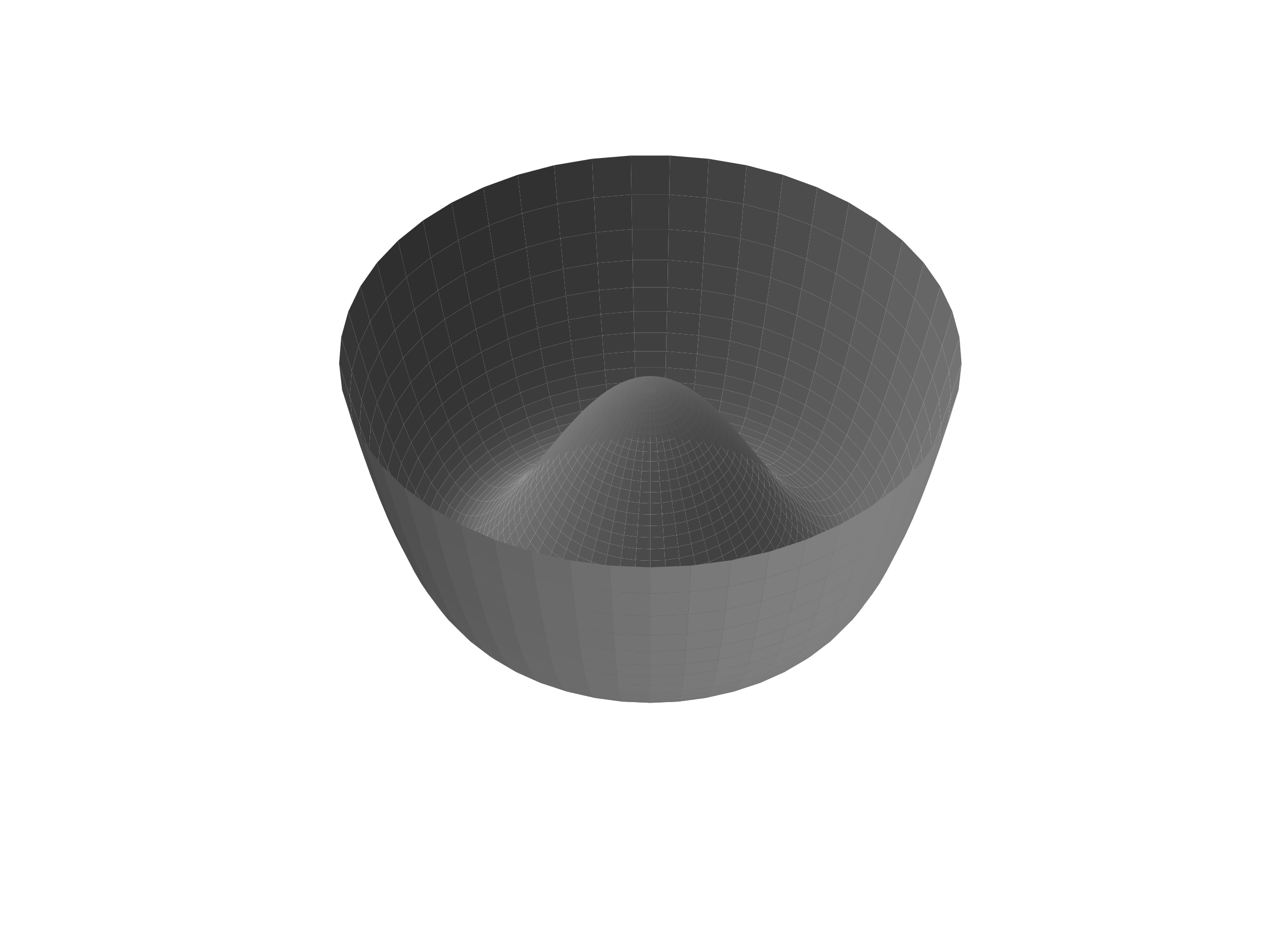 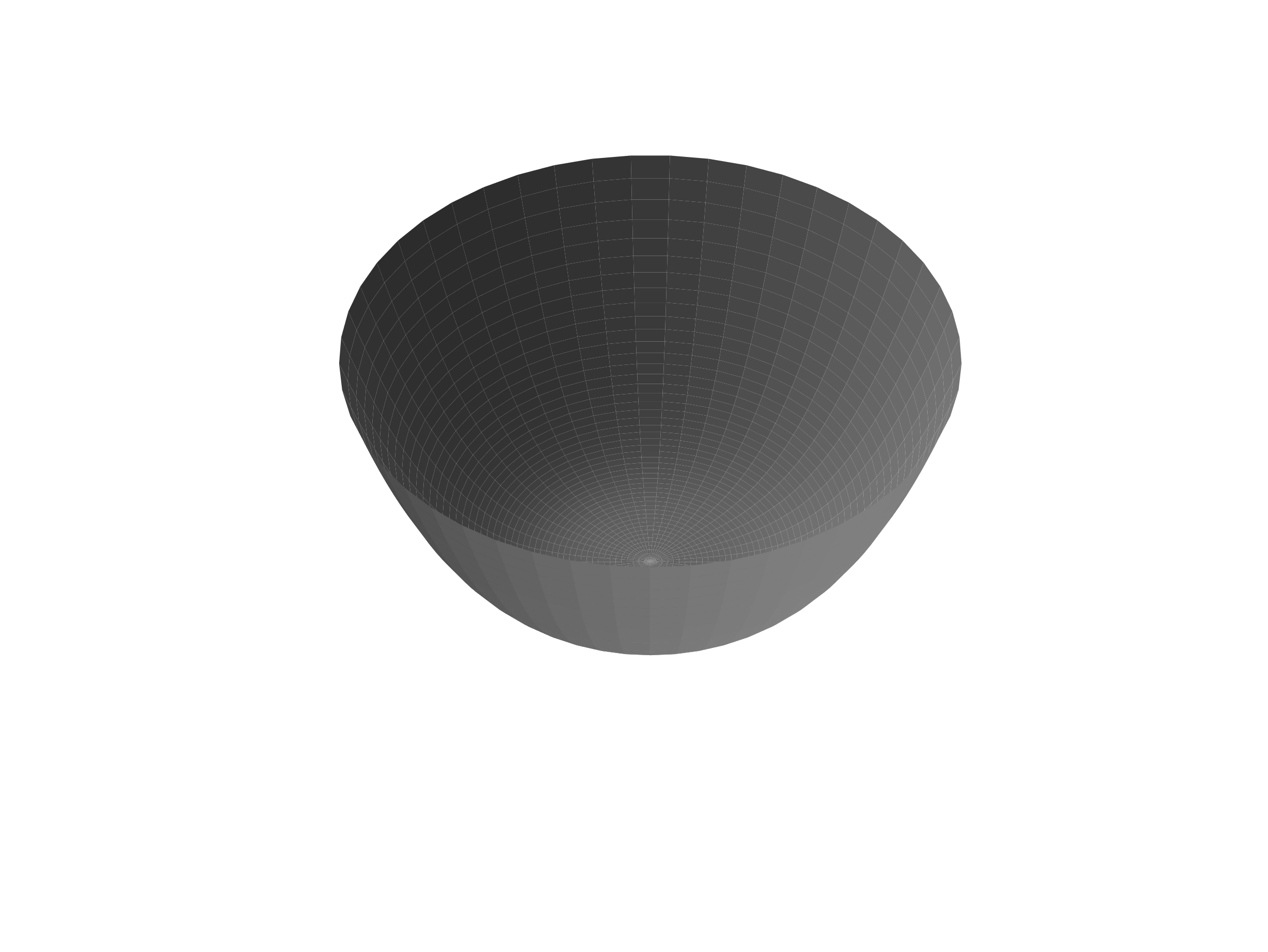 Collective modes of superconductors
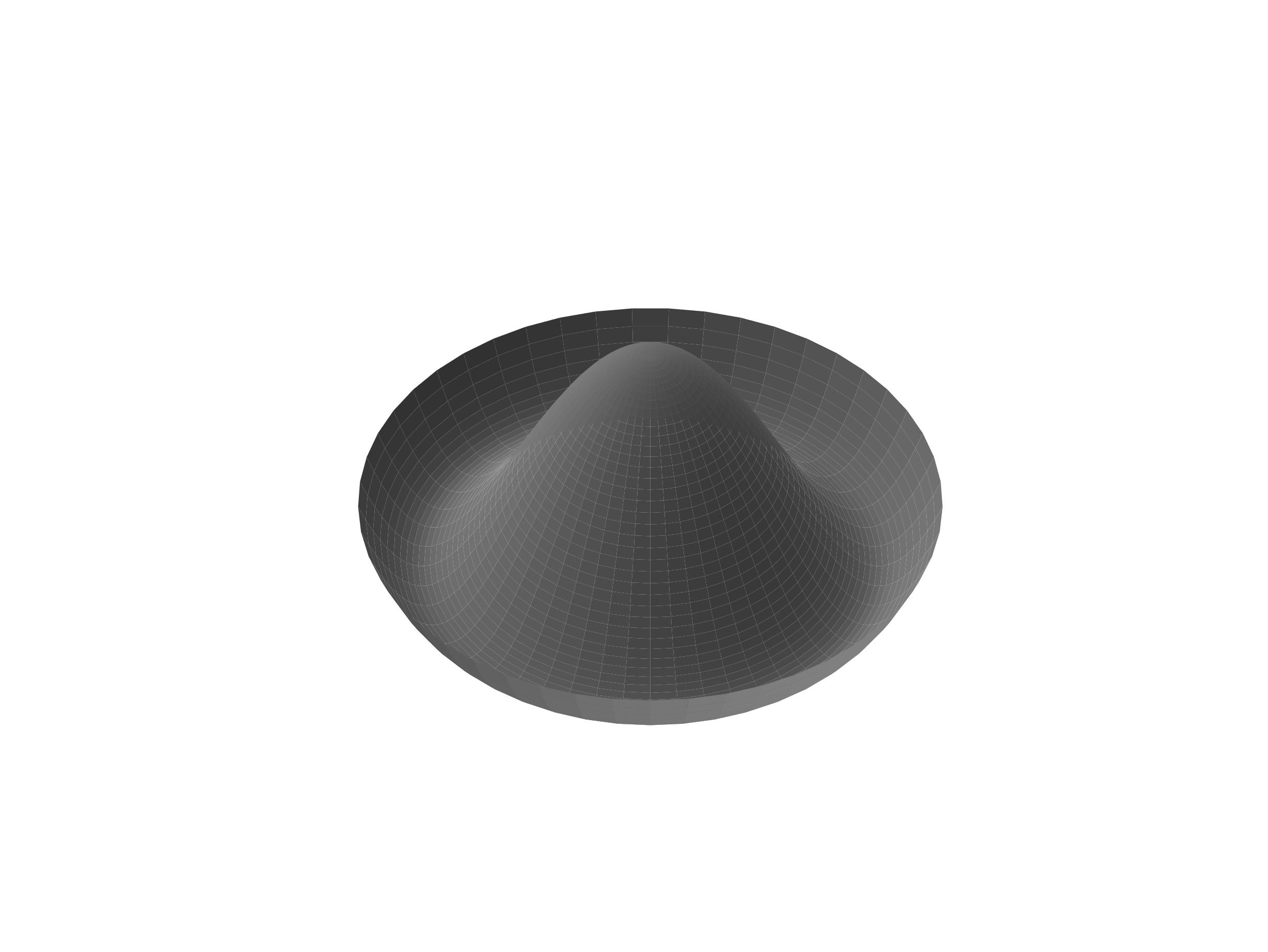 Probing collective modes…
Probing collective modes…
Transmission
(thin films)
Reflection 
(bulk)
THz
IR
NIR-Vis
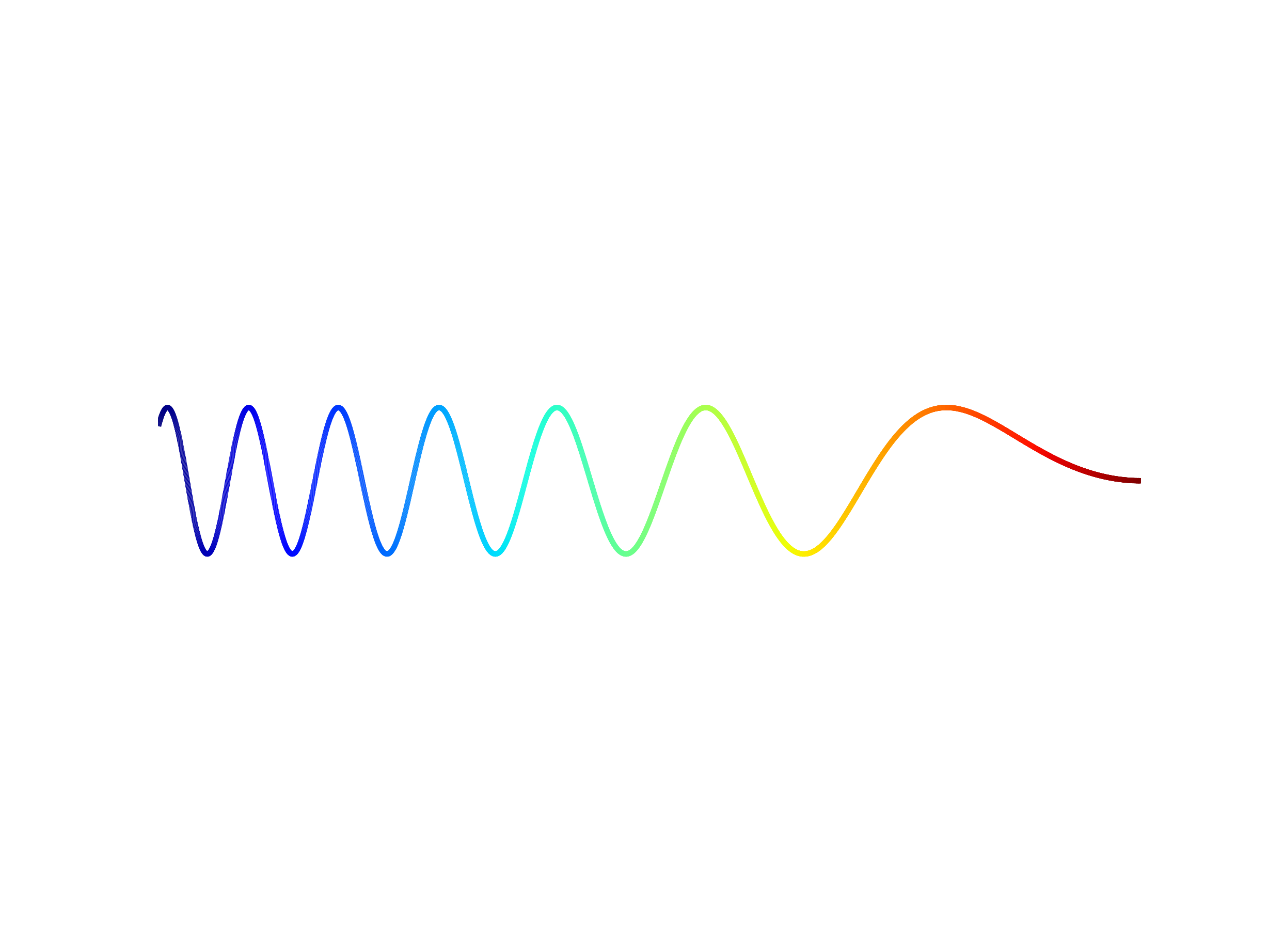 Third
Harmonic
Generation
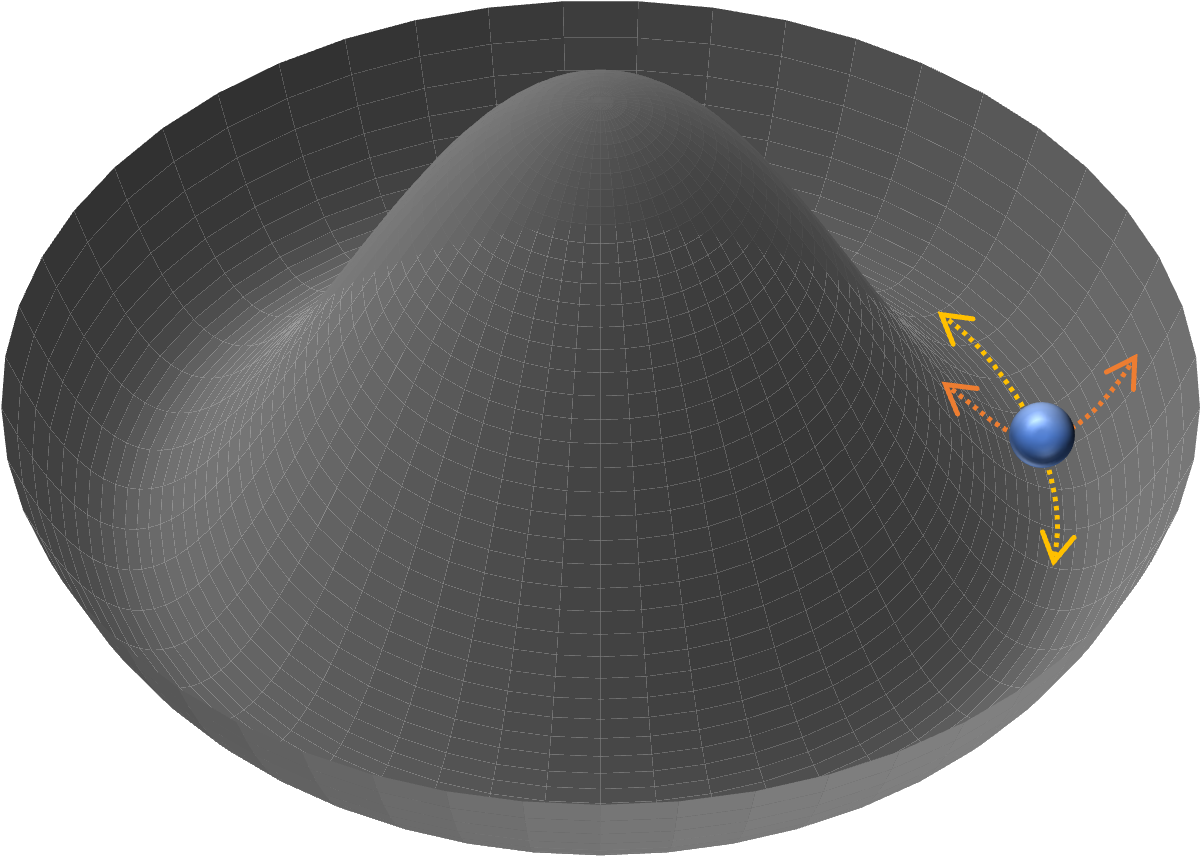 Pump
Probe
Electronic
excitations
Phonons
SC modes
Nicoletti&Cavalleri, 2016
Udina&al., 2019/ Udina&al., 2022
An example: NbSe2
CDW
SC+CDW
SC
Grasset&al., 2018/ Cea&Benfatto, 2014
An example: NbSe2
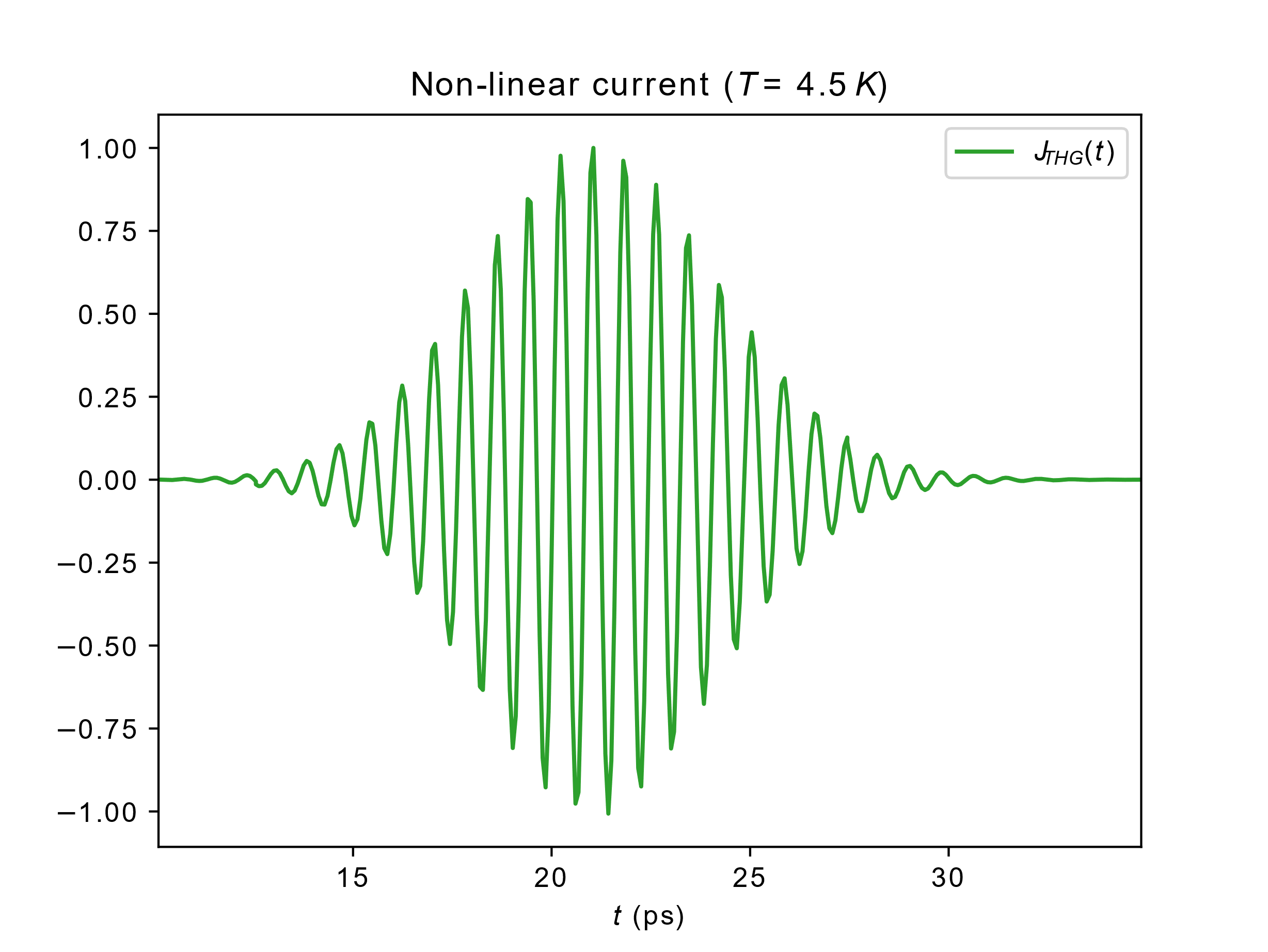 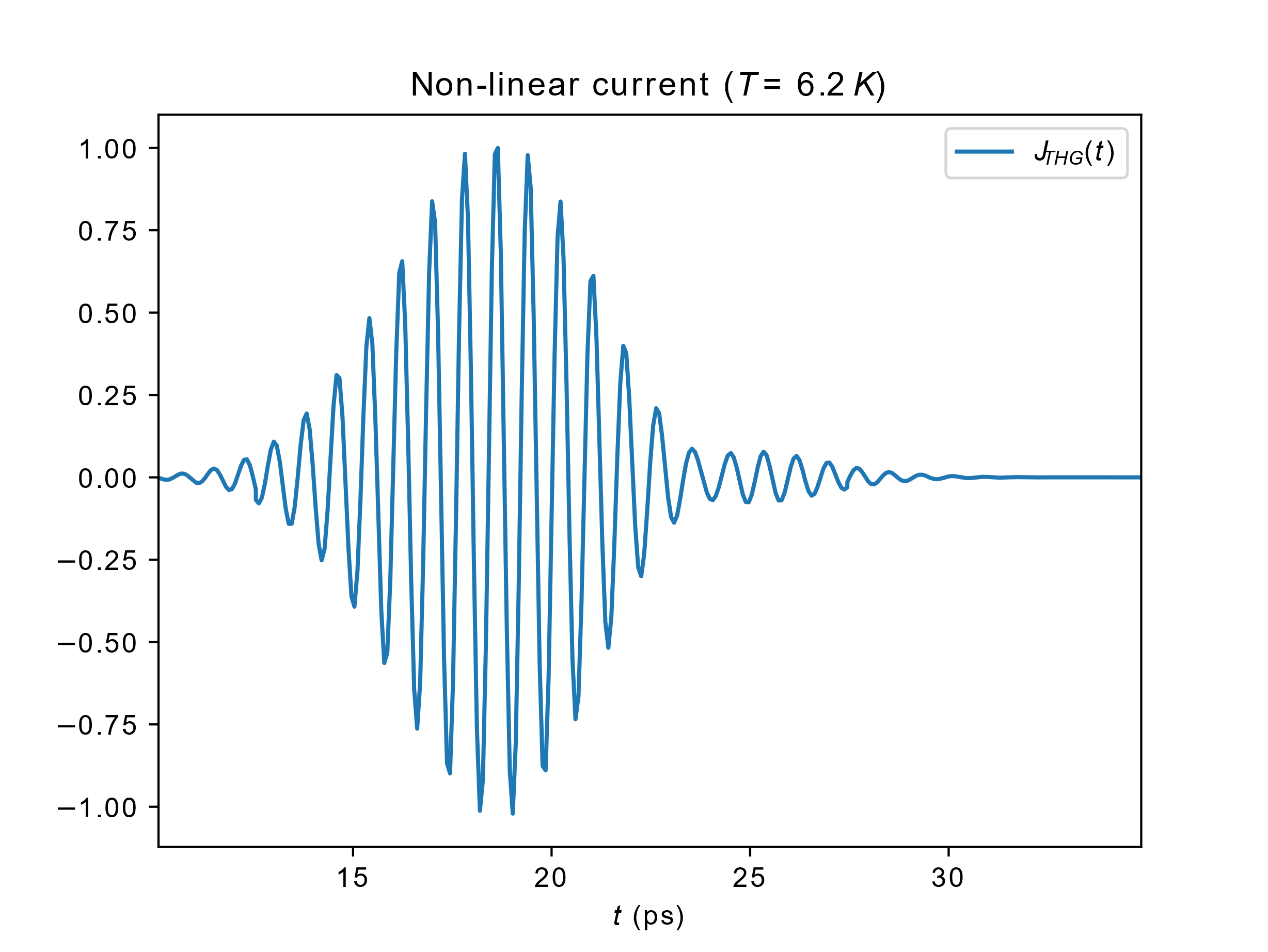 IN PREPARATION!
IN PREPARATION!
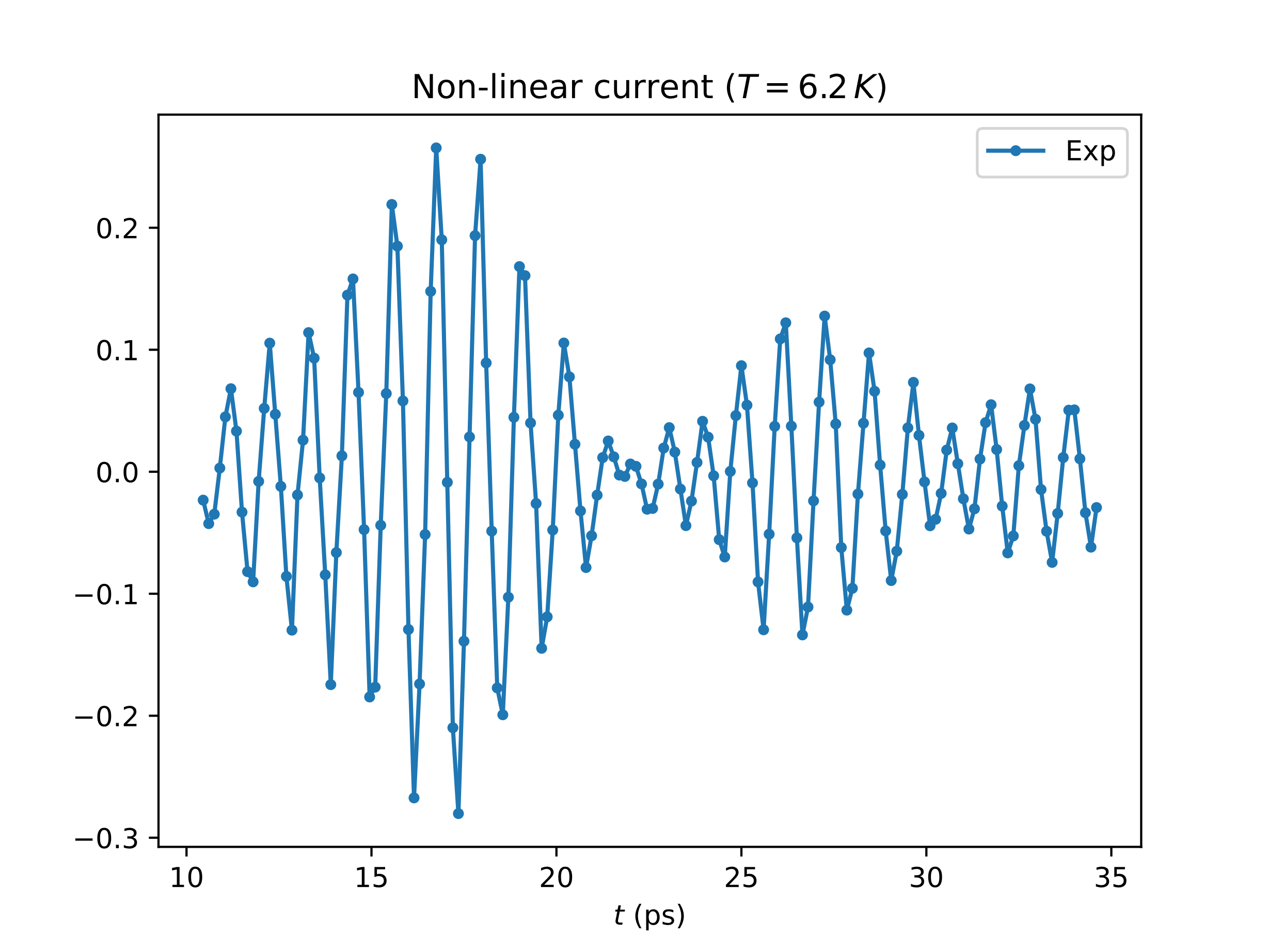 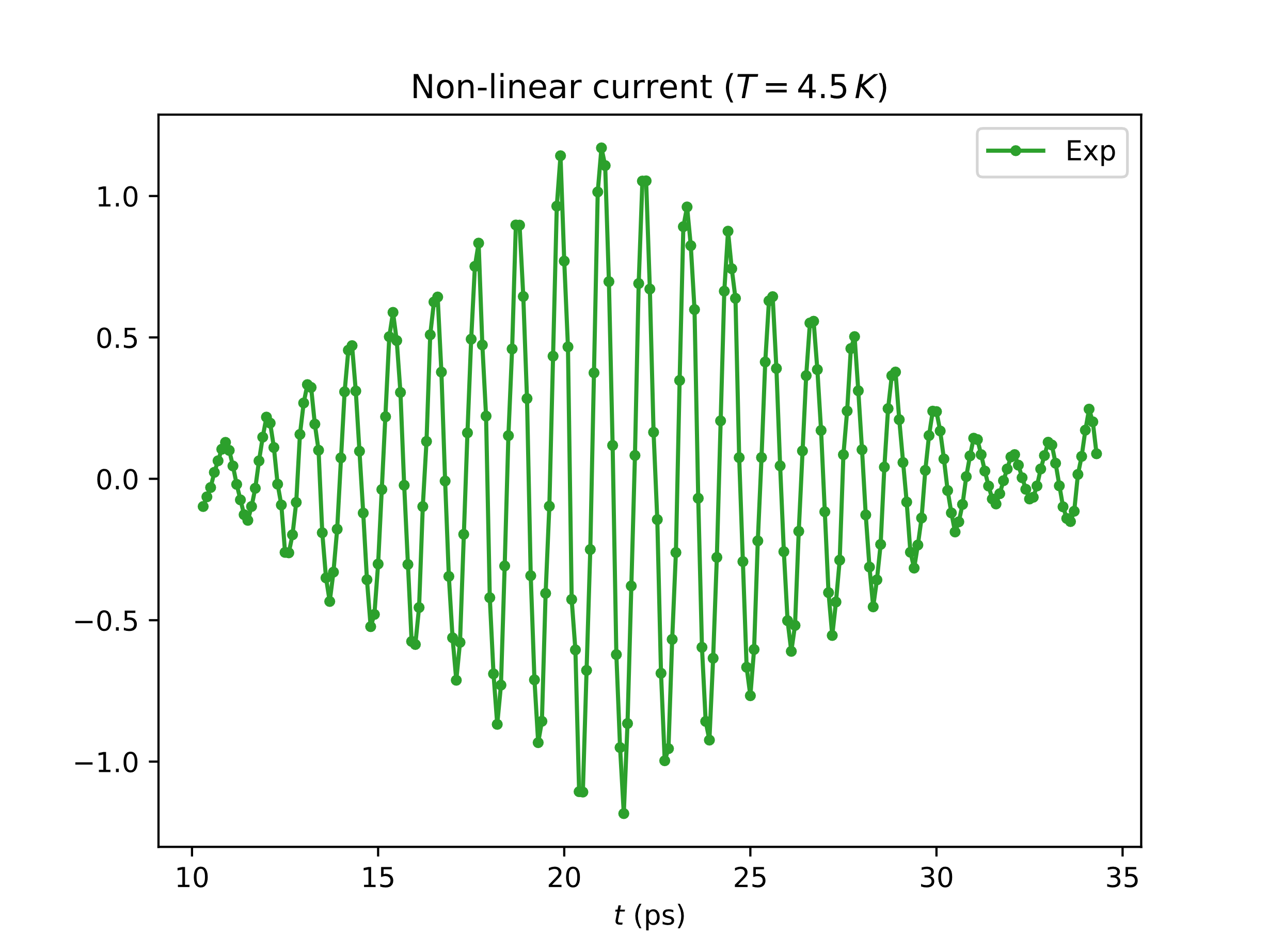 Feng&al.,2022
Perspective: LSCO
?
Feng&al.,2022
Conclusion: same phase… different faces
Libbrecht, 2005
Bentley, 1902